PHÒNG GIÁO DỤC ĐÀO ĐẠO HUYỆN TUY PHƯỚC
Trường Tiểu học số 1 thị trấn Tuy Phước
CHÀO MỪNG QUÝ THẦY CÔ
VỀ DỰ GIỜ THĂM LỚP
Môn: Toán 
Lớp : 3
Giáo viên: Đặng Thị Trang
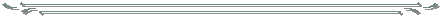 Thứ Hai ngày 17 tháng 4 năm 2023
TOÁN
Nhân số có năm chữ số
 với số có 1 chữ số  - (tiết 2)
Luyện tập
2
1
4
3
Số lớn nhất có 5 chữ số là:
99 999
Bạn hãy hát một bài hát.
Nêu các bước đặt tính nhân số có 5 chữ số với số có 1 chữ số
Sau khi đặt tính xong, nêu các bước tiến hành tính nhân số có 5 chữ số với số có 1 chữ số
Thứ hai ngày 17 tháng 4 năm 2023
TOÁN
BÀI 70 - NHÂN SỐ CÓ NĂM CHỮ SỐ  VỚI SỐ CÓ MỘT CHỮ SỐ
Tiết 2- Luyện tập
1
Số?
Thứ hai ngày 17 tháng 4 năm 2023Toán
BÀI 70 - NHÂN SỐ CÓ NĂM CHỮ SỐ  VỚI SỐ CÓ MỘT CHỮ SỐ
Tiết 2- Luyện tập
2
Đặt tính rồi tính
10 706 × 9		12 061 × 8		15 108 × 5
12 061
15 108
10 766
x
x
x
8
5
9
96 354
96 488
75 540
Bước 1: Đặt tính
Viết thừa số thứ nhất, viết thừa số thứ hai bên dưới thừa số thứ nhất
Viết dấu nhân ở giữa, bên trái  hai thừa số
Kẻ đường gạch ngang bên dưới
Bước 2: Tính
-  Thực hiện từ phải sang trái lấy thừa số thứ hai nhân lần lượt các chữ số của thừa số thứ nhất.
Thứ hai ngày 17 tháng 4 năm 2023ToánBÀI 70 - NHÂN SỐ CÓ NĂM CHỮ SỐ  VỚI SỐ CÓ MỘT CHỮ SỐTiết 2- Luyện tập
3
Tính nhẩm (theo mẫu).
Mẫu: 	12 000 × 4 = ?
	Nhẩm: 12 nghìn × 4 = 48 nghìn
		12 000 × 4 = 48 000
a) 11 000 × 9 =			
b) 21 000 × 3 = 		
c) 15 000 × 6=
99 999
63 000
90 000
Thứ hai ngày 17 tháng 4 năm 2023ToánBÀI 70 - NHÂN SỐ CÓ NĂM CHỮ SỐ  VỚI SỐ CÓ MỘT CHỮ SỐTiết 2- Luyện tập
4
Có ba kho chứa dầu, mỗi kho chứ 12 000 ℓ dầu. Người ta đã chuyển đi 21 000 ℓ
dầu. Hỏi ba kho đó còn lại bao nhiêu lít dầu?
Tóm tắt
Có 		: 3 kho dầu
Mỗi kho	: 12 000 ℓ dầu 
Chuyển đi	: 21 000 ℓ dầu
Còn lại                 : … lít dầu?
Tìm hiểu bài toán
4
Có ba kho chứa dầu, mỗi kho chứ 12 000 ℓ dầu. Người ta đã chuyển đi 21 000 ℓ
dầu. Hỏi ba kho đó còn lại bao nhiêu lít dầu?
Bài giải:
Ba kho chứa số lít dầu là:
12 000 x 3 = 36 000 (ℓ )
Ba kho còn lại số lít dầu là:
36 000 – 21 000 = 15 000 (ℓ )
Đáp số: 15 000 ℓ dầu
Tóm tắt
Có 		: 3 kho dầu
Mỗi kho	: 12 000 ℓ dầu 
Chuyển đi	: 21 000 ℓ dầu
Còn lại                 : … lít dầu?